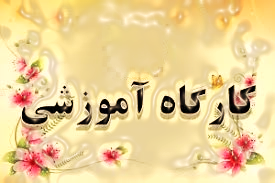 مکان :سالن کنفرانس دانشکده
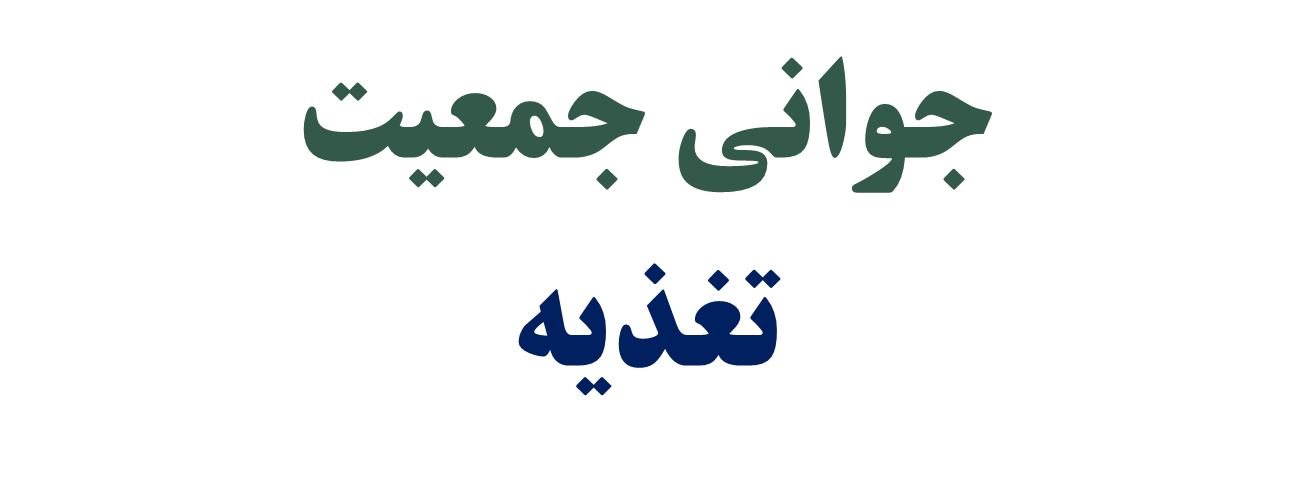 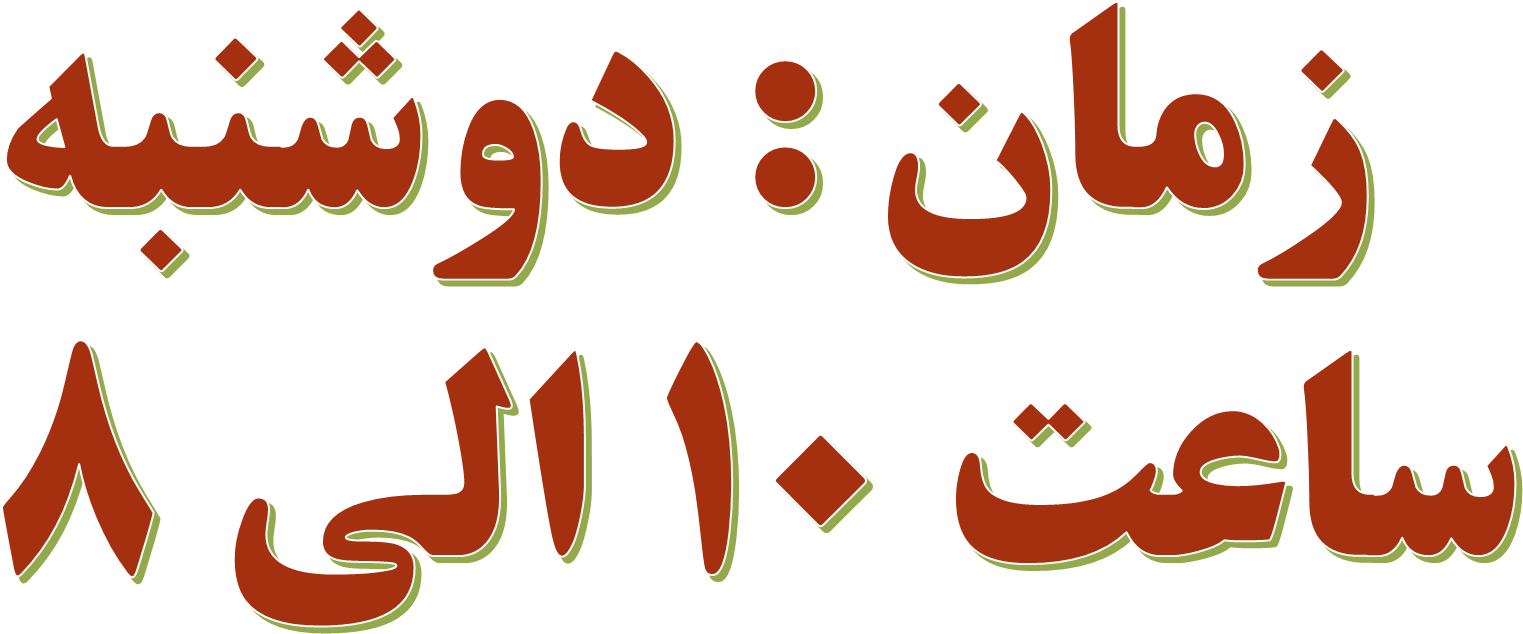 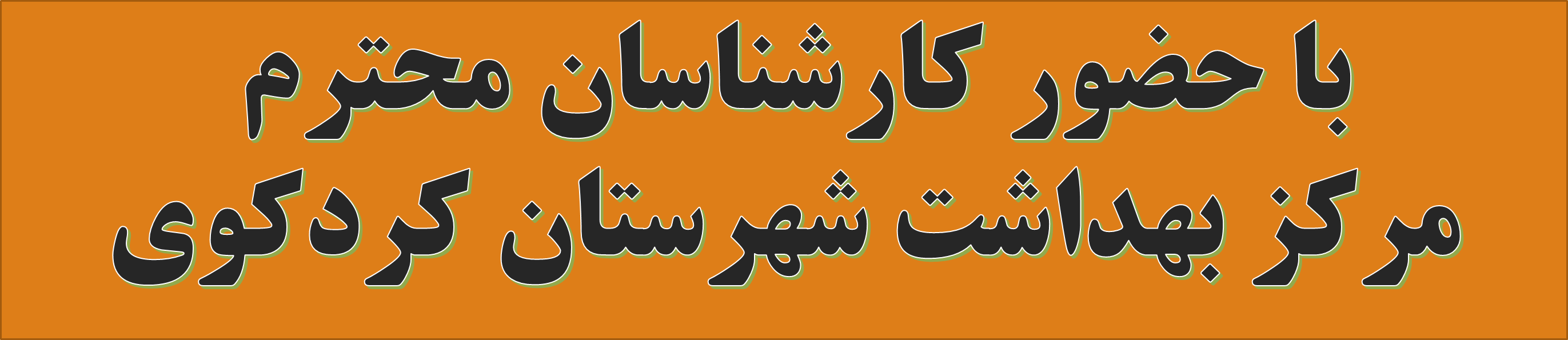 با همکاری مرکز بهداشت و دانشکده فنی و حرفه ای امام علی(ع) شهرستان کردکوی